Validation & Verification and System of Systems
W. Clifton Baldwin, Ph.D., ESEP
Strategic Initiatives Division (ANG-B6)
NAS Systems Engineering Integration
Clifton.Baldwin@faa.gov
609-485-4832
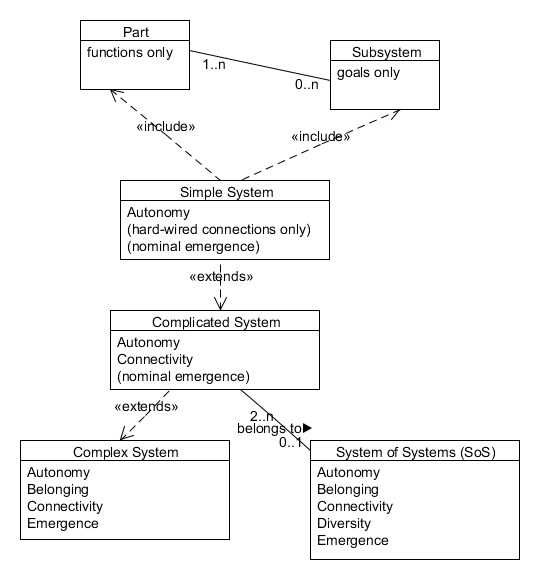 Baldwin, W. C., Felder, W. N., & Sauser, B. J. (2011). Taxonomy of increasingly complex systems. International Journal of Industrial and Systems Engineering, 9(3), 298–316.
1
V&V and System of Systems
System vs SoS
V&V and System of Systems
2
Some Issues of SoS
Variety of configurations deter standardized processes
Changes in one system have unexpected impact on other systems
Even when individual systems have good requirements, overall SoS functionality is likely to be ambiguous
Documentation may be obsolete since the SoS evolves over time
Testing (as well as V&V) is distributed and federated
Functionality emerges from the connections between constituent systems
V&V and System of Systems
3
Questions